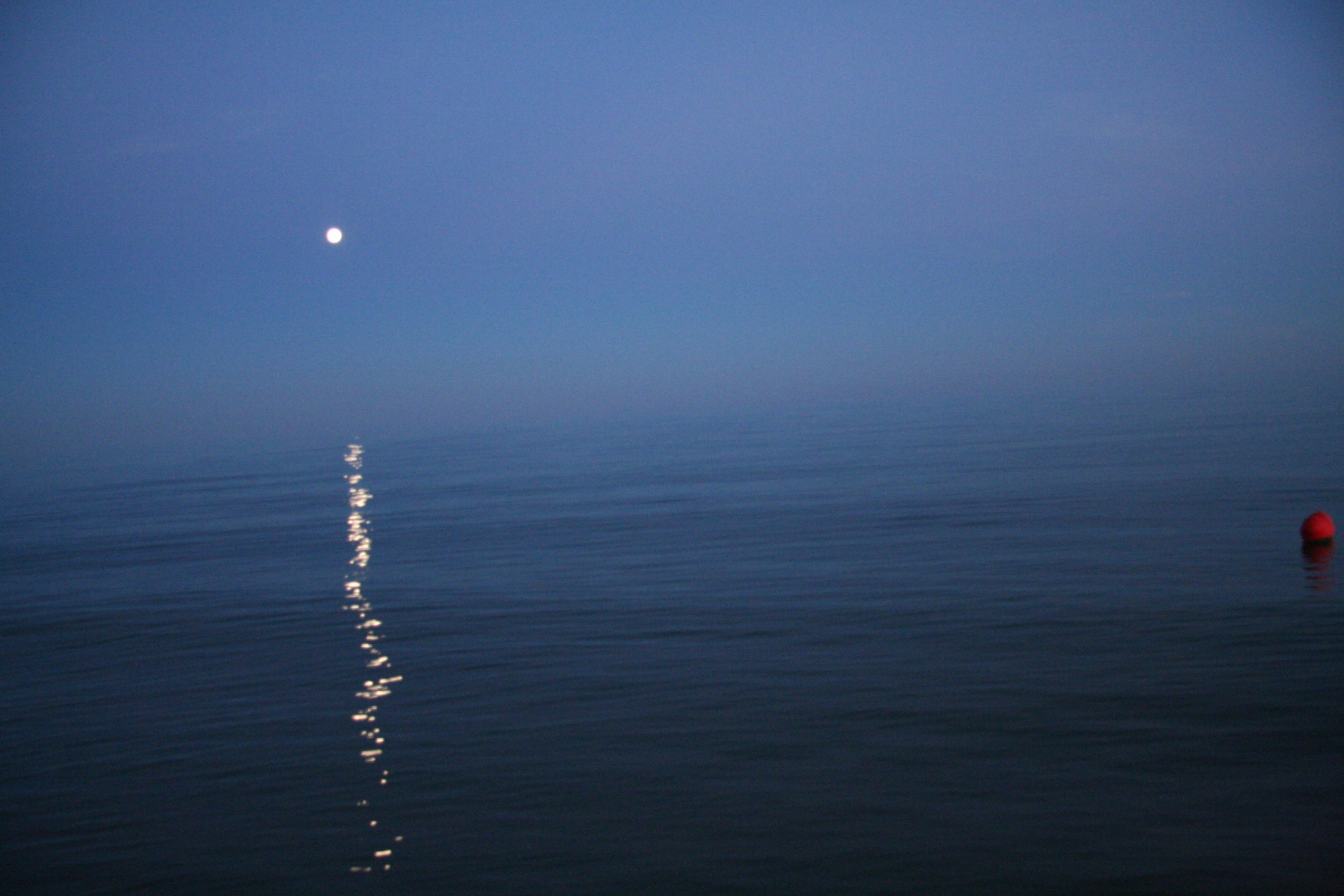 Gesundheitssystem – 
Quo Vadis?
Manfred Fiedler – Attac –Rat  15.  Juni 2013 - Hannover
Warum ist eine öffentliche und soziale Gesundheitsversorgung so wichtig?
Krankheit als dauerhafter oder temporärer Mangel
Krankheit bedeutet Einschränkung 

  der  Arbeitsfähigkeit – Reproduktion
  sozialer Aktivitäten
  Abhängigkeit in der täglichen Lebensgestaltung 

Gesamtgesellschaftliche  Bedeutung des Gesundheitssystems

Gefahrenabwehr   (MAnI und MAnV), 
Notfallversorgung
Vorhaltung
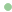 Manfred  Fiedler  S.2
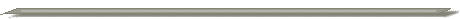 Warum ist eine öffentliche und soziale Gesundheitsversorgung so wichtig?
Selbst wenn man die traditionellen ökonomischen Dogmen akzeptiert, kann ein kranker Mensch niemals Konsument sein: 

  Handlungsfähigkeit eingeschränkt durch die Krankheit
  Unbestimmte Primärnachfrage durch Kranken
  Leistungserbringer bestimmt wesentlich den Leistungsinhalt         (angebotsinduzierte Nachfrage)
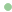 Kein Markt weil: 

  Keine Nutzenfunktion
  zu Beginn der Leistungserbringung ist die Leistung, der Leistungs-     umfang und –preis nicht genau definiert
Manfred  Fiedler  S.3
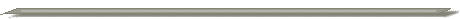 Warum ist eine öffentliche und soziale Gesundheitsversorgung so wichtig?
Konsequenz: Selbst in vornehmlich marktwirtschaftlich gesteuerten ‚sozialen Sicherungssystemen (USA und Lateinamerika) wird die Hälfte aller Ausgaben für Gesundheit über öffentlich regulierte Systeme getragen.
Anteil öffentlicher Finanzierung an allen Gesundheitsausgaben
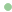 Manfred  Fiedler  S.4
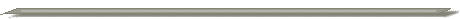 20 Jahre Kommerzialisierung/Ökonomisierung 
 Éin Überblick
Seit 1993: Gesundheitsstrukturgesetz

  Abkehr von der Selbstkostendeckung im Krankenhausbereich 
  Kassenwettbewerb (wirksam ab 1995)
  Rückbau der Sozialen Selbstverwaltung
  Stärkung der verbandlichen Selbstverwaltung (als sogenanntes      Äquivalent zum Markt)
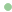 Manfred  Fiedler  S.5
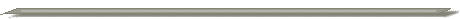 20 Jahre Kommerzialisierung/Ökonomisierung 
 Ein Überblick
Die nächste Schritte:

  Blüm’sche Pflegeversicherung 1995: 
   Erstmals keine soziale Vollversicherung Teilkaskoversicherung
 
 Gesundheitsreform von Rot-Grün:
   Integrierte Versorgung als Wettbewerbsinstrument
   Fallpauschalensystem (DRG –Diagnosis Related Groups)

 Große Koalition:
   Verschärfung des Kassenwettbewerbs
  Durch einheitlichen Beitragssatz (Gesundheitsfonds)
  Durch Schaffung der Kasseninsolvenz 
  Einrichtung des GKV-Spitzenverbandes als öffentlich-     rechtliche Körperschaft
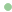 Manfred  Fiedler  S.6
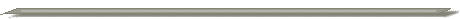 20 Jahre Kommerzialisierung/Ökonomisierung 
 Ein Überblick
Parteienübergreifender Konsens:   


Das Gesundheitssystem ist über wirtschaftliche Anreize, also durch den Appell an den Egoismus zu steuern!



Aber warum ???
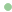 Manfred  Fiedler  S.7
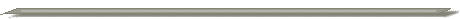 20 Jahre Kommerzialisierung/Ökonomisierung 
 Ein Überblick
Gesundheitsökonomischer Mainstream 
Einfluss von Lobbys? 
Beispiel:  Lex Rhön = GSG
Beispiel: Staatssekretär Schröder im BMG, der maßgeblich am Fallpauschalengesetz mitgewirkt hat, war zuvor Manager beim Rhönkonzern 
Wirtschaftspolitische Interessen 		
 Nefiodow‘s neuer Kondratieff-Zyklus = Gesundheitssystem als Wachstumsmotor
Stärkung heimischer Branchen mit hohem Exportanteil  (Medizintechnik; Pharmabranche)
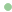 Manfred  Fiedler  S.8
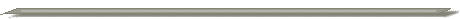 Kassenwettbewerb
Ziele: 

Krankenkassen sollen sparsamer wirtschaften durch z.B. 
 	Selektivverträge; bspw. Rabattverträge,
     besondere Versorgungsformen, 
  bspw. Disease-Management-Programme, 
  Integrierte Versorgung,
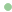 Manfred  Fiedler  S.9
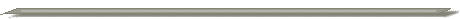 Kassenwettbewerb
Folgen des Wettbewerbs

  Missbrauch des § 20 SGB V Gesundheitsförderung für Marketingzwecke
  Konzentration der Kassen  - Abkehr vom Regional – Betriebsprinzip, alle      Krankenkassen werden Ersatzkassen
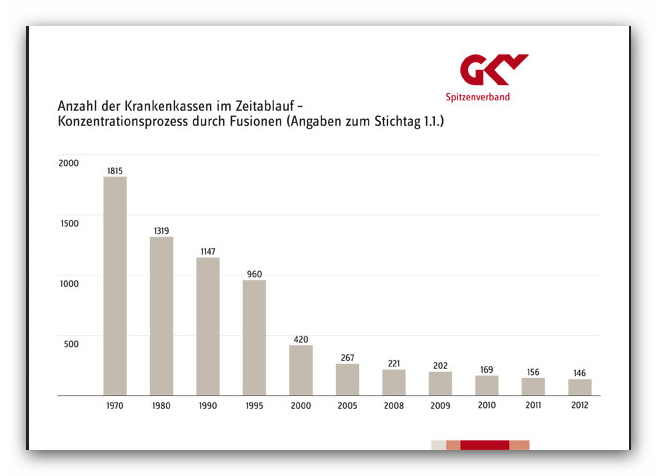 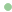 Manfred  Fiedler  S.10
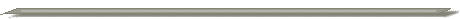 Kassenwettbewerb
Folgen des Wettbewerbs

  Aushöhlung des Solidarprinzips – 
  Versicherte werden zu ökonomischen Risiken trotz     Morbiditätsorientierter Risikostrukturausgleich  (Morbi-RSA) 
  Grundsatz: Der günstigte Versicherte ist der, der keine Ausgaben       produziert. Morbi-RSA ist kein Ausgabenausgleich, sondern ein     Ausgleich für durchschnittlich bewertete Risiken
  Chronisch Kranke werden aus der Kasse gedrängt (Beispiel:  KKH-    Allianz)
  Langzeit-Erkrankte werden benachteiligt (Reha-Anträge werden     verschleppt, Krankengeldzahlungen werden mit formalen     Begründungen eingestellt,  Kassenmitgliedschaft aus formalen     Gründen gekündigt)
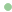 Manfred  Fiedler  S.11
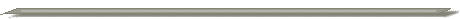 Wettbewerb in der stationären Krankenversorgung
Diagnosebezogene Fallpauschalen seit 2004:
Jedes Krankenhaus rechnet auf der Basis  von extern kalkulierten Pauschalen auf der Basis der Entlassungsdiagnose ab
Festlegung (Kodierung) auf der Basis:

  Hauptdiagnose
  Nebendiagnose
  Komplikation 
  Prozeduren

Daraus ergibt sich der jeweilige Fallwert (Bewertungsrelation) 
in Kombination eins landesweiten einheitlichen Eurowertes pro Casemixpunkt ergibt sich dann der Preis der DRG
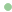 Zusätzliche können abgerechnet werden: 
hausbezogen kalkulierte Fallpauschalen Zusatzentgelte für besonders teure oder unabhängig von der Behandlung zu erbringende medizinische Leistungen (z.B. Dialyse)
Manfred  Fiedler  S.12
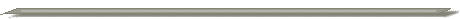 Wettbewerb in der stationären Krankenversorgung
Ziele:

  Durch Verweildauerverkürzung Kosteneinsparungen (Bettenabbau;      Krankenhausschließung)
  Druck auf Kostenmanagement, da nur noch ein Einheitspreis      gezahlt wird.
  Kalkulationsmethode sichert eine Erfassung der Optimierung      innerhalb der Krankenhausabläufe.
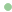 Manfred  Fiedler  S.13
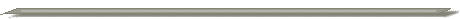 Wettbewerb in der stationären Krankenversorgung
Keine Trendwende bei den Kernindikatoren, außer deutliche Fallzunahme
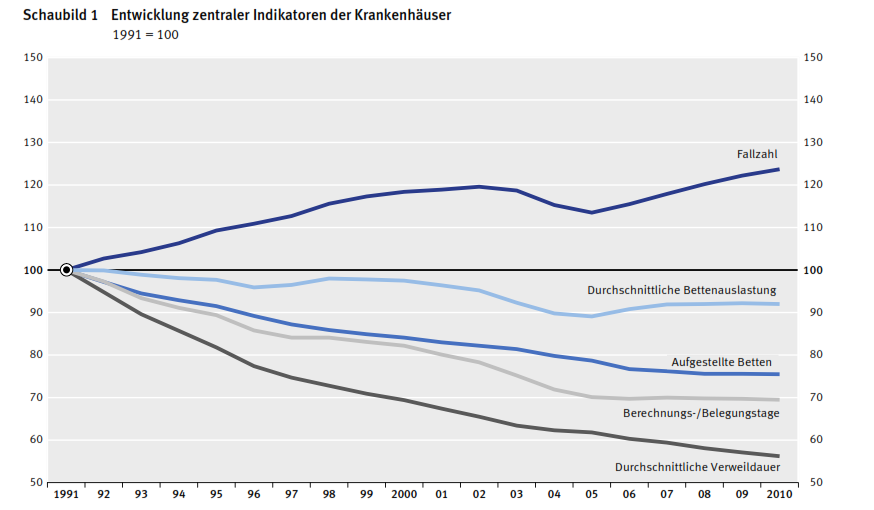 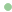 Quelle: Bölt/Graf (2012)
Manfred  Fiedler  S.14
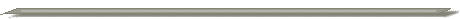 Wettbewerb in der stationären Krankenversorgung
Durchschnittliche Fallkosten haben nicht abgenommen
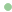 Manfred  Fiedler  S.15
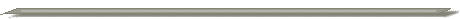 Wettbewerb in der stationären Krankenversorgung
Krankenhausausgaben wachsen überproportional
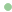 Manfred  Fiedler  S.16
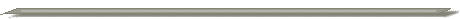 Wettbewerb in der stationären Krankenversorgung
Arbeitsverdichtung
Entwicklung der Fallzahlen pro Vollkraft nach Berufsgruppen
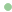 Quelle: Destatis; eigene Berechnungen
Manfred  Fiedler  S.17
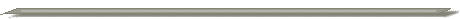 Wettbewerb in der stationären Krankenversorgung
Erlösmanagement / Krankenhausmarketing: Lukrative Bereiche werden ausgebaut (z.B. Wirbelsäulenchirurgie, vor allem elektiv und gut vergütet) 
Tabellen Entwicklung der Zahl der Großgeräte und Zahl der Intensivbetten
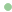 Manfred  Fiedler  S.18
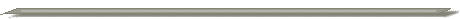 Wettbewerb in der stationären Krankenversorgung
Belegungsmanagement

  Patienten müssen möglichst zwischen der unteren Grenzverweildauer (uGV und      der mittleren Verweildauer (mVD)entlassen werden  

  Schwer Erkrankte  werden vermehrt zu früh entlassen, weil das Krankenhaus      bis zur sogenannten oberen Grenzverweildauer (oGV)kein zusätzliches Geld      erhält. Die tagesgleichen Vergütungen danach reichen bei  Schwerkranken in      der Regel nicht aus.
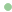 Manfred  Fiedler  S.19
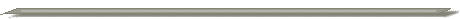 Wettbewerb in der stationären Krankenversorgung
Upcoding
Entwicklung CMI (Case-Mix-Index)
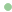 Manfred  Fiedler  S.20
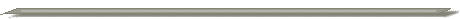 Wettbewerb in der stationären Krankenversorgung
Privatisierung
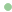 Manfred  Fiedler  S.21
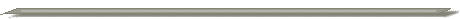 Schlussfolgerung
Kommerzialisierung ist nicht nur volkswirtschaftlich nicht nützlich. Sie ist erst recht gesundheitspolitisch schädlich. Denn einerseits führt sie zu Selektionsmechanismen, andererseits verlangt ein auf Gewinnstreben ausgerichtetes System nach stetigem Wachstum. Es steuert nicht nach medizinisch-pflegerischer Notwendigkeit, sondern nach ökonomischer Rationalität. Siehe das Beispiel privater Krankenhäuser

Deswegen: Kampagne gegen die DRG, keine Ausweitung auf die Psychiatrie  (PEPP) und sogar Palliativmedizin („erlösgerechtes Ableben“)
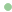 Manfred  Fiedler  S.22
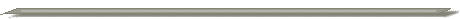 Schlussfolgerung
Abweichung der Anteil der Gesundheitsausgaben am BIP vom OECD-Durchschnitt
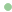 Manfred  Fiedler  S.23
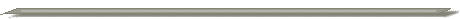